Физминутка
«Зажигай»
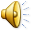 Крамар – торговець.
Короб – виріб із лубу, бересту, лози для зберігання або перенесення чогось.
Сірячок – незаможна людина, бідняк.
Коробейник – мандрівний торговець,
    що в давнину розносив у коробі 
    дрібний товар.
Міньба – обмін.
Метнутися – спритно підбігти.
Чвалати  – іти повільно,важко 
     ступаючи.